Займы Государственного Фонда развития промышленности Рязанской области
г. Новомичуринск, 13 декабря 2019 г.
Займы Государственного Фонда развития промышленности Рязанской области
Программа «Региональный заем»
Область применения - финансирование проектов, реализуемых в приоритетных отраслях, и направленных на поддержку и развитие производства, на производство новой конкурентоспособной и высокотехнологичной продукции гражданского назначения
Критерии проекта:
сумма займа – от 4 до 30 млн. рублей;
срок займа – не более 3 лет;
общий бюджет проекта – от 5 млн. руб.;
софинансирование – не менее 20% (в т.ч. – 5% собственные средства).
Процентная ставка:
3% годовых  – при предоставлении банковской гарантии и/или гарантий и поручительства Гарантийного Фонда Рязанской области;
4% годовых –  при предоставлении иного обеспечения;
снижается на 2 п.п. – при покупке российского оборудования (не менее 50% суммы займа).
Займы Государственного Фонда развития промышленности Рязанской области
Программа «Цифровизация промышленности»
Область применения - финансирование проектов, реализуемых в приоритетных отраслях, и направленных на повышение уровня автоматизации и цифровизации промышленных предприятий для производства продукции гражданского и двойного назначения
Критерии проекта:
сумма займа – от 4 до 30 млн. рублей;
срок займа – не более 5 лет;
общий бюджет проекта – от 5 млн. руб.;
софинансирование – не менее 20%.
Процентная ставка:
1% годовых – при покупке российского программного обеспечения (более 50% суммы займа) или привлечении системного интегратора цифровых и технологических решений, отвечающего установленным требованиям;
4% годовых – в остальных случаях.
Займы Государственного Фонда развития промышленности Рязанской области
Программа «Повышение производительности труда»
Область применения - финансирование проектов, реализуемых в приоритетных отраслях, и направленных на повышение производительности труда
Критерии проекта:
сумма займа – от 7 до 50 млн. рублей;
срок займа – не более 5 лет;
общий бюджет проекта – от 10 млн. руб.;
софинансирование – не менее 30%;
рост индекса производительности труда - не менее 5% по итогам первого года и не менее 20% по окончании действия договора займа.
Процентная ставка:
1% годовых.
Займы Государственного Фонда развития промышленности Рязанской области
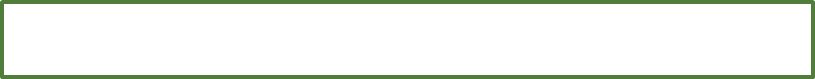 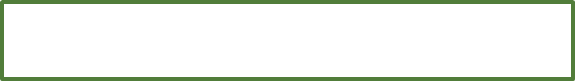 Направления финансирования проектов (ОКВЭД)
Требования к заявителю
10 Производство пищевых продуктов*
13 Производство текстильных изделий
14 Производство одежды
15 Производство кожи и изделий из кожи
16 Обработка древесины и производство изделий из дерева и пробки 
17 Производство бумаги и бумажных изделий
20 Производство химических веществ и химических продуктов
21 Производство лекарственных средств и медицинских материалов
22 Производство резиновых и пластмассовых изделий
23 Производство прочей неметаллической минеральной продукции
24 Производство металлургическое
25 Производство готовых металлических изделий
26 Производство компьютеров, электронных и оптических изделий
27 Производство электрического оборудования
28 Производство машин и оборудования, не включенных в другие группировки
29 Производство автотранспортных средств, прицепов и полуприцепов
30 Производство прочих транспортных средств и оборудования
31 Производство мебели
32 Производство прочих готовых изделий
33 Ремонт и монтаж машин и оборудования
* в части промышленных биотехнологий
коммерческая организация или ИП, получение займов для которого не запрещено;
юридическое лицо или ИП, реализующее проекты в сфере промышленности на территории Рязанской области;
резидент РФ;
не является дочерним обществом лиц, созданных по законодательству иностранных государств и находящихся в низконалоговой юрисдикции;
бенефициар не является нерезидентом РФ, имеющим местонахождение в низконалоговой юрисдикции;
раскрыть структуру собственности, предоставить список аффилированных лиц и бенефициаров;
не должно находиться в процессе реорганизации (кроме преобразования, слияния, присоединения), ликвидации или банкротства;
должно быть зарегистрировано в ГИСП/на портале Государственных услуг России.
Совместные займы Фонда развития промышленности и Государственного Фонда развития промышленности Рязанской области
Программа 
«Проекты развития»
Программа 
«Комплектующие изделия»
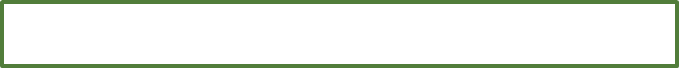 Проекты в приоритетных отраслях, направленные на разработку и внедрение перспективных технологий, производство новой конкурентоспособной и высокотехнологичной продукции
Проекты, направленные на организацию и/или  модернизацию производства комплектующих изделий, применяемых в составе промышленной продукции
Критерии проекта:
сумма займа – от 20 до 100 млн. рублей;
срок займа – не более 5 лет;
общий бюджет проекта – от 40 млн. руб.;
софинансирование – не менее 50% (в т.ч. - 15% собственные средства);
продажи новой продукции - не менее 50% суммы займа в год, со 2 года серийного производства.
Критерии проекта:
сумма займа – от 20 до 100 млн. рублей;
срок займа – не более 5 лет;
общий бюджет проекта – от 28,6 млн. руб.;
софинансирование – не менее 30% (в т.ч. - 15% собственные средства)
продажи новой продукции - не менее 30% суммы займа в год, со 2 года серийного производства.
Процентная ставка:
1% (первые 3 года) и 5% (оставшийся срок).
Процентная ставка:
3% (первые 3 года) и 5% (оставшийся срок) – при гарантии банка, гарантии и поручительстве АО «Корпорация МСП»;
5% годовых –  при предоставлении иного обеспечения;
- 2 п.п. – при покупке российского оборудования;
1% - при экспорте высокотехнологичной продукции.
Контактные данные Государственного Фонда развития промышленности Рязанской области
Сайт фонда: frp62.ru

E-mail: fpsp-rzn@mail.ru; gfrpro@mail.ru

Телефоны: 8(4912) 40-22-37
8(910) 630-00-12
8(900) 964-89-79